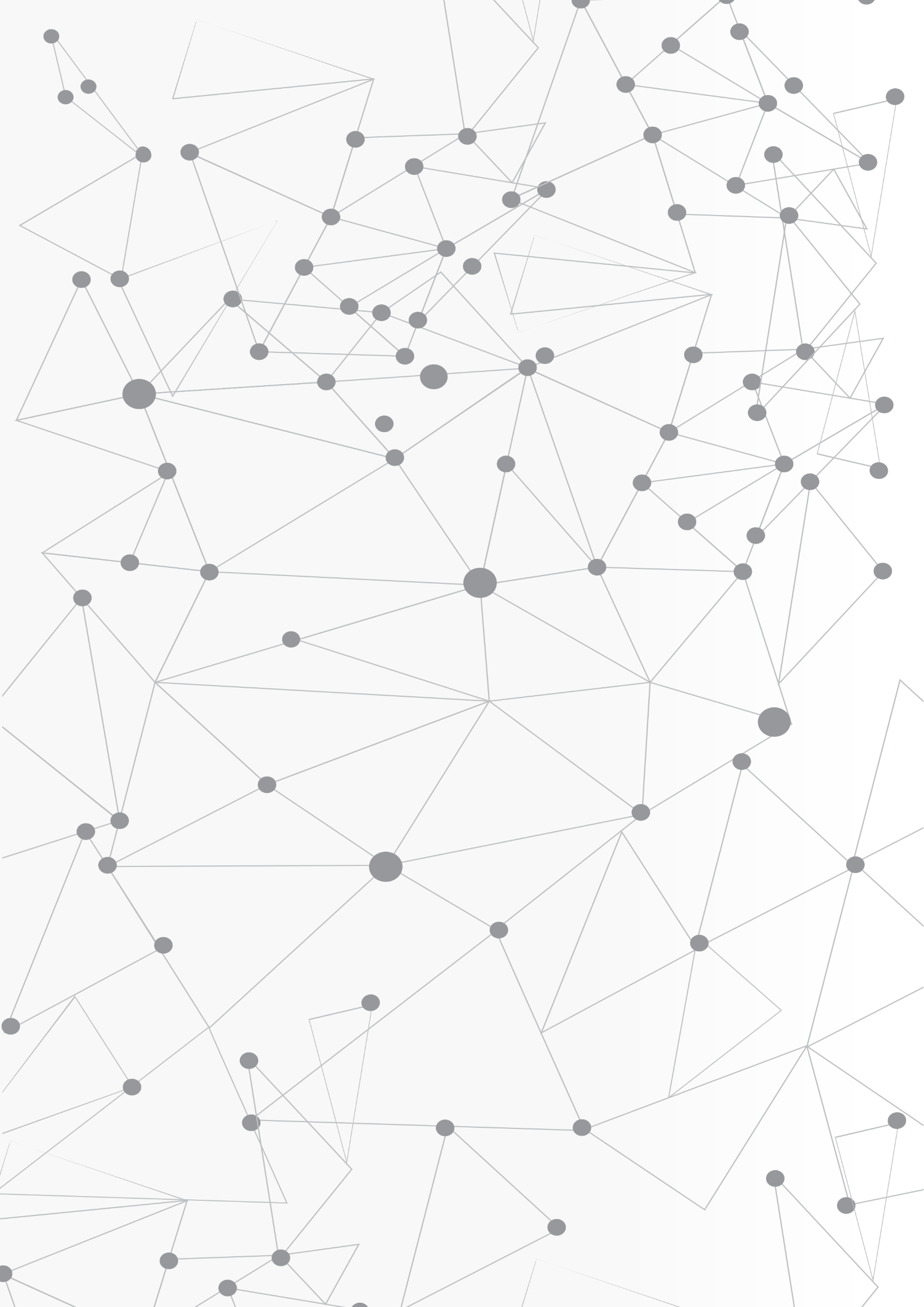 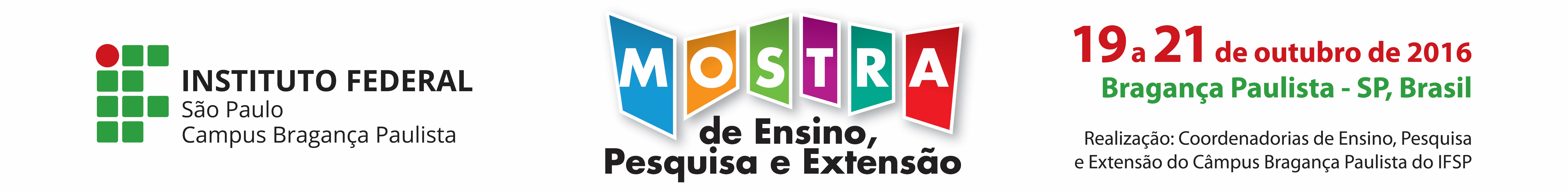 TÍTULO DO TRABALHO EM LETRAS MAIÚSCULAS
Autor1, Autor2 , Autor3 & Autor4
1Nome e Sobrenome do Primeiro Autor; Nome e Sobrenome do Segundo Autor; Sublinhar Nome e Sobrenome do Apresentador; Sugere-se abreviar nomes extensos: José S. A. Silva
.
Este modelo deve ser utilizado como base para a elaboração do pôster a ser apresentado no Congresso de Inovação, Ciência e Tecnologia do IFSP. Nos textos, deve ser utilizada fonte Arial, mas a distribuição do texto e imagens dentro do quadro ficam a critério do apresentador. Recomenda-se que o tamanho das letras possibilite a leitura a uma distância de, no mínimo, 1,5 m. 
É obrigatório manter as dimensões do pôster definidas no modelo (90 cm de largura x 120 cm de altura).

Dicas de como preparar o pôster:

-Tente ser efetivo na disposição visual dos dados. O pôster é um resumo ilustrado e um meio de comunicação visual.
-Mostre o que mais importa de sua pesquisa - o que foi realizado, como foi realizado e o que se recomenda ou se conclui. Os resultados e implicações são mais relevantes.
-Minimize texto e dê preferência ao uso de gráficos e figuras coloridos, bem distribuídos ao longo do pôster. 

Conteúdo do Pôster:
Introdução: Apresentar resumidamente a importância do assunto e o objetivo do trabalho.
Material e Métodos: Apresentar resumidamente a metodologia ou forma de abordagem da pesquisa.
Resultados: Indicar apenas os de maior destaque.
Conclusões: Sintetizar as conclusões do trabalho.
Agradecimentos: Indicar as agências financiadoras do projeto, se houver.
Referências Bibliográficas: Relacionar em formato resumido, caso necessário.
Após a leitura destas orientações, apague-as para elaboração do pôster.